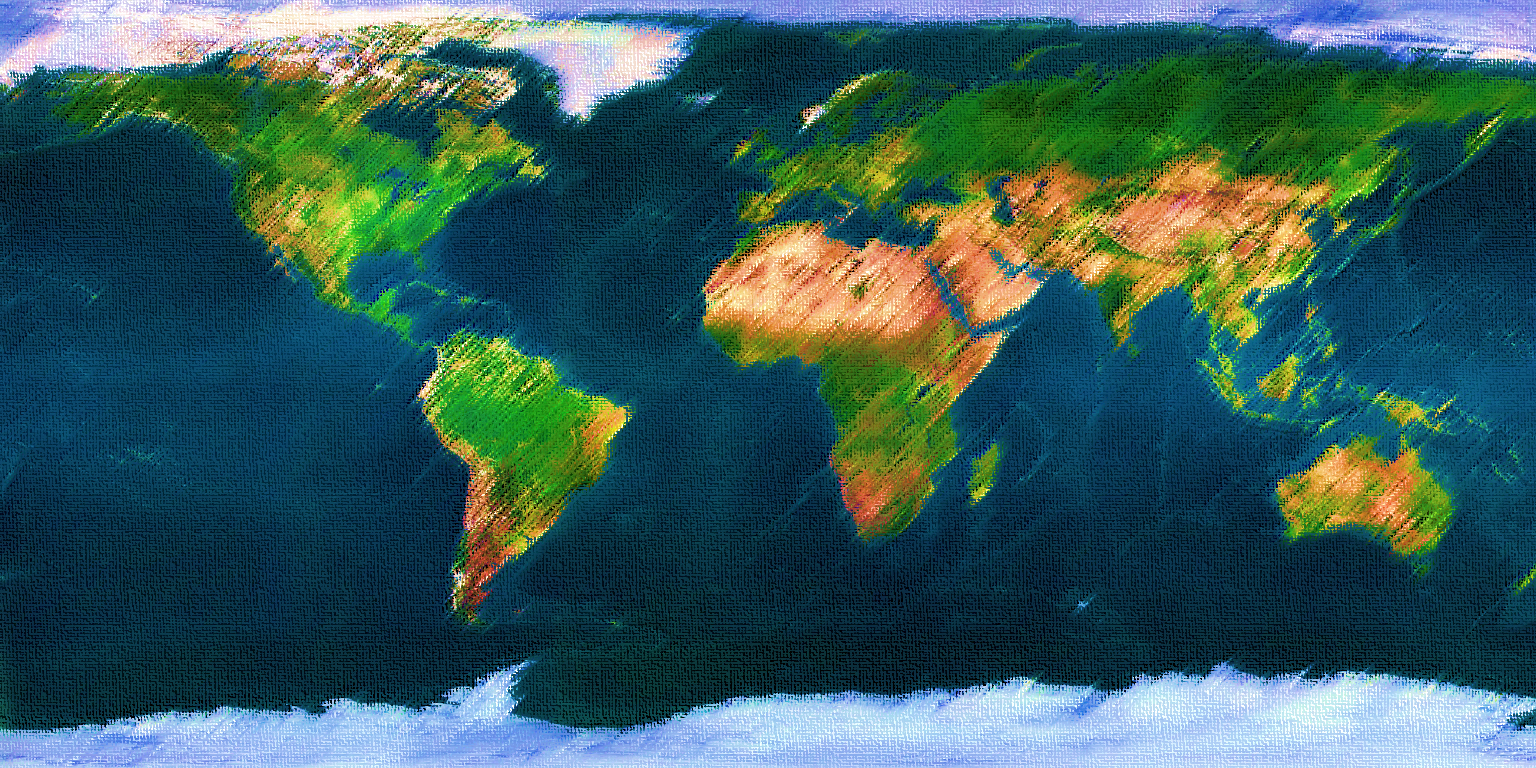 STORY MAPPING & ARCGIS ONLINE: 
Building bridges between students and researchers

Harry West, Michael Horswell & Nevil Quinn
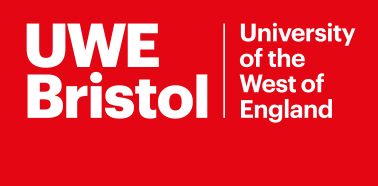 YEAR 3
Create
YEAR 3: Learning by independent endeavour 
Project design, definition and implementation, reflective learning
Independent, creative work
Identifying development priorities
Theoretical extension
Industry standards
Professional self-awareness, reflexivity
YEAR 2
Evaluate
Analyse
YEAR 1
Apply
YEAR 2: Learning by deciding
Technical confidence, project-related decisions, methodological considerations, explanation
Professionalization emphasis
Transferable skills:  literacy, numeracy, graphicacy, self-confidence, responsiveness, academic rigour
Reflexivity
Longitudinal Curriculum
Understand
Remember
YEAR 1: Learning by doing
Technical confidence, technical decisions, exposure to new technology, use and interpretation of data
Strong content alignment
Focussed achievable tasks
Contextualized discussion
Final Year Assessment
“complex of knowledge, skills and other attributes that are tied to the objectives of instruction or otherwise valued by society”
Life beyond university
Curriculum and practice
Offering final year students the opportunity to participate in research activities, and to provide something of value to the ‘project sponsors’ was a natural fit with the approach to GIS learning and teaching
Content and instruction
Authenticity
Processes and products
Conditions
Figurative context
Messick (1994) in Palm, T. (2008) Performance assessment and Authentic Assessment: A conceptual Analysis of the Literature.  Practical Assessment, Research & Evaluation 13(4):  1-11
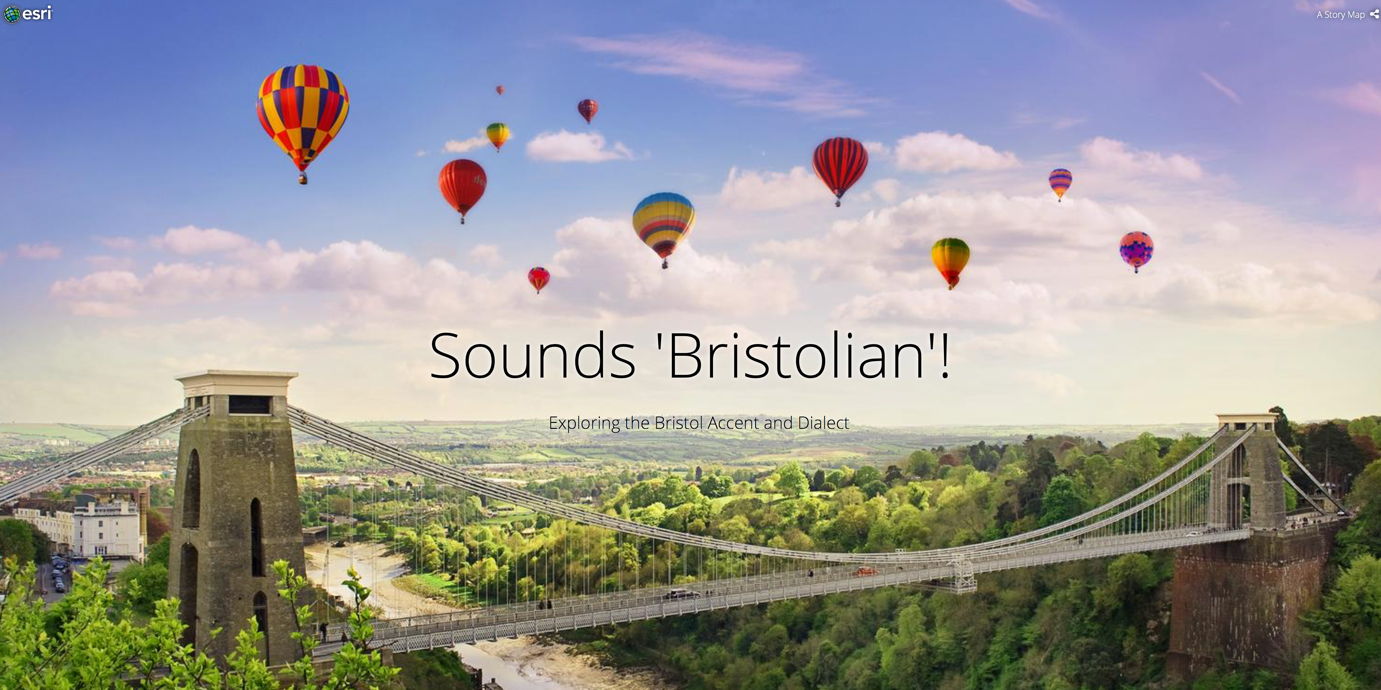 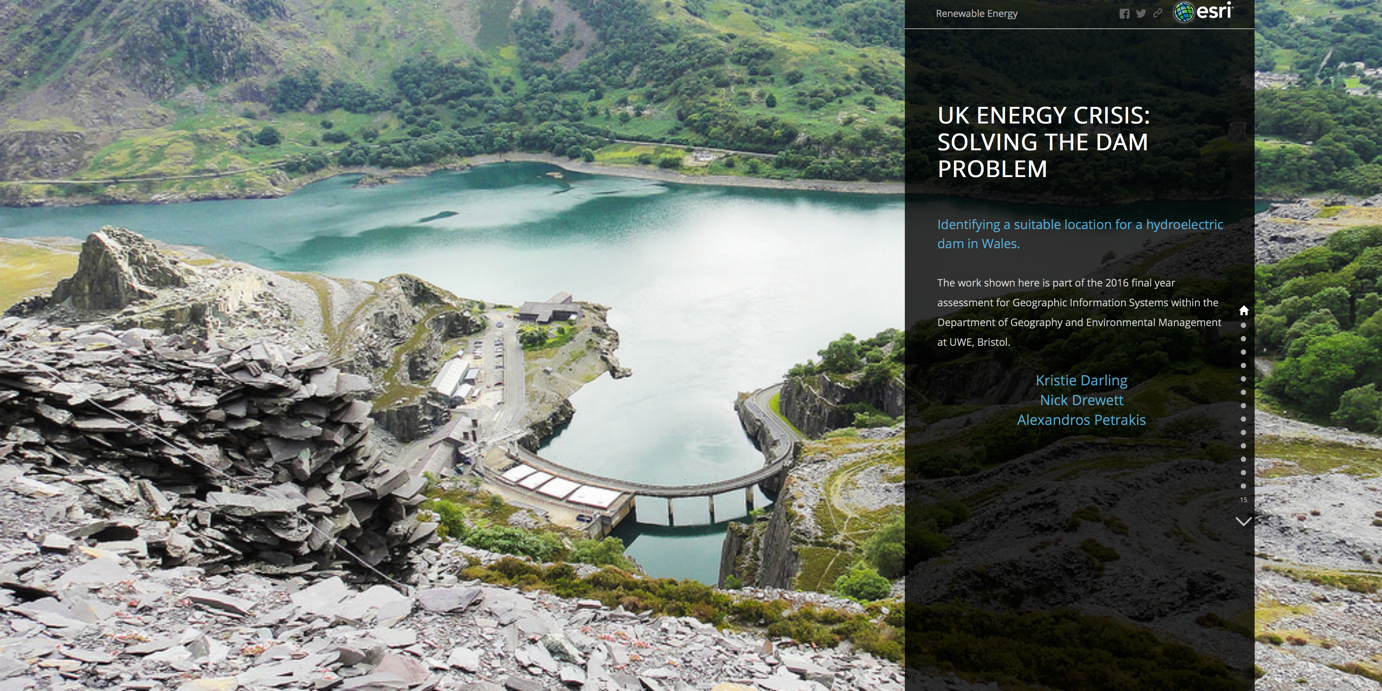 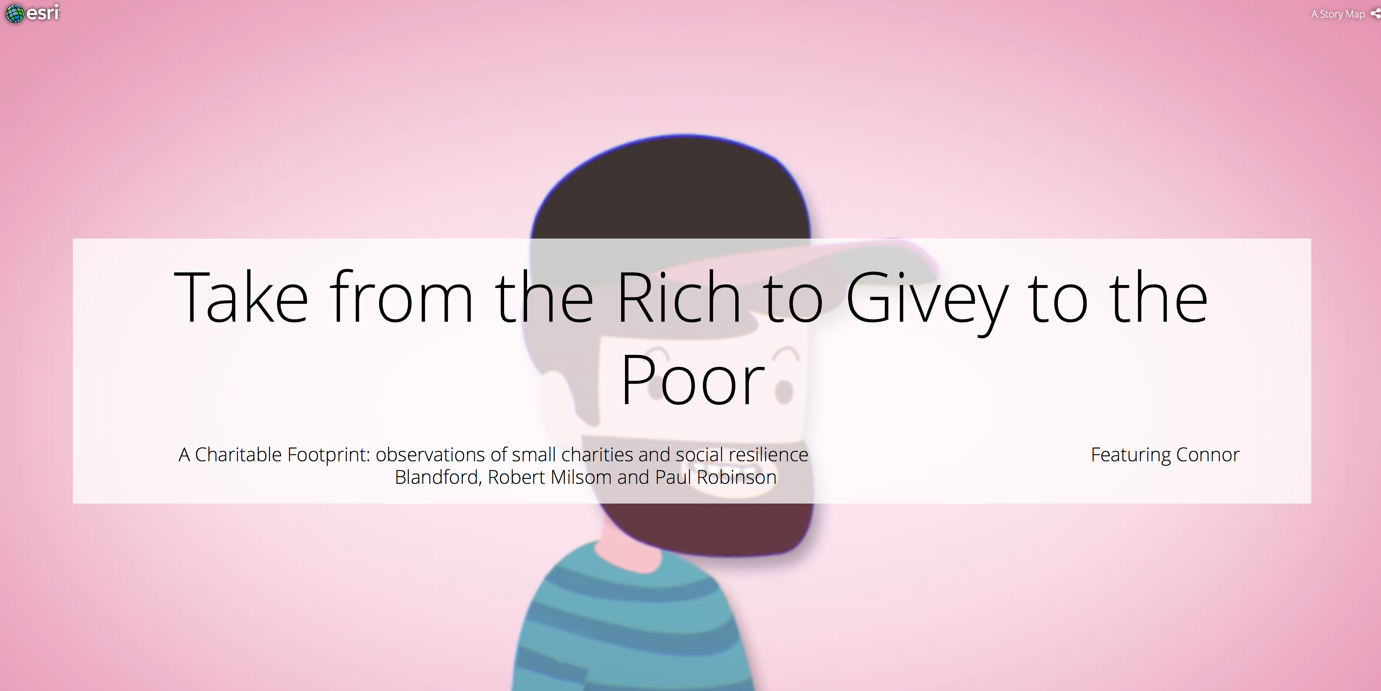 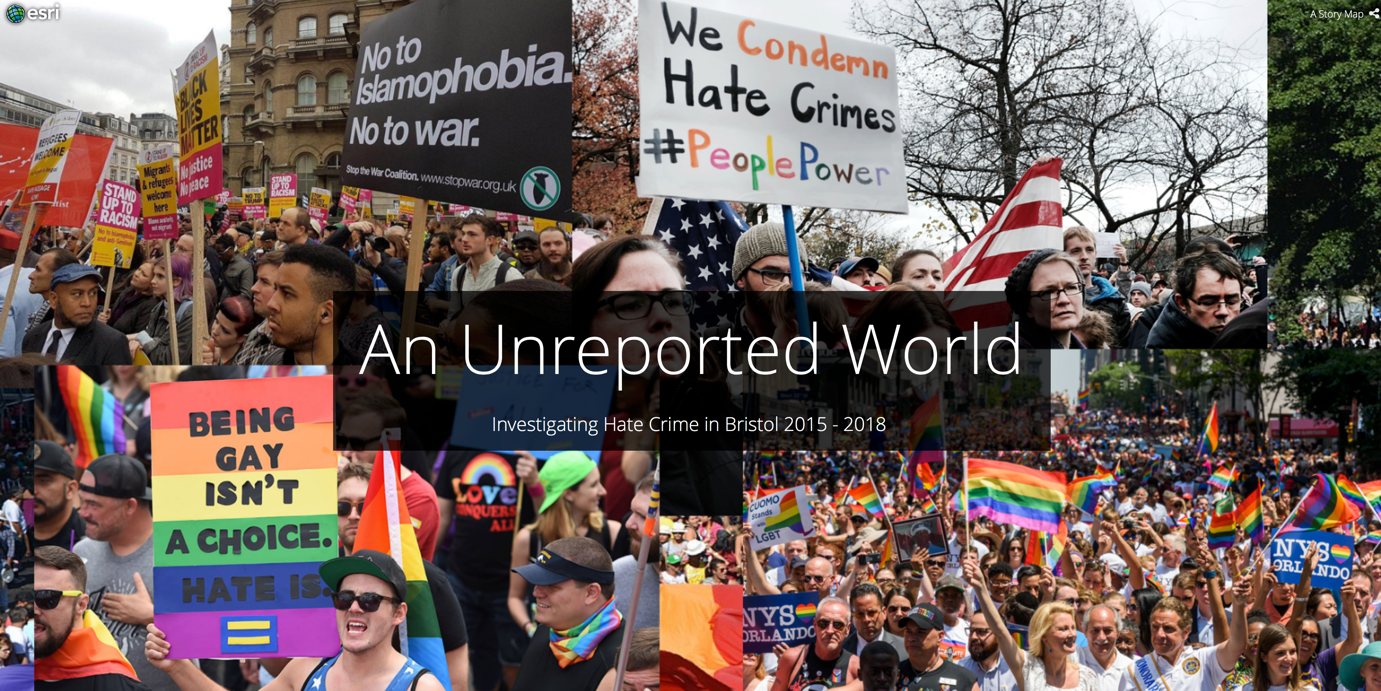 CWCR & UK Droughts & Water Scarcity Projects
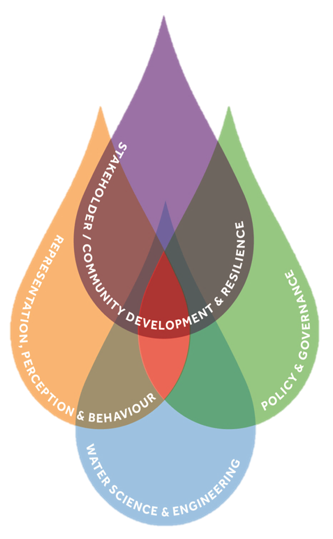 Centre for Water, Communities & Resilience (UWE, Bristol)
An interdisciplinary research centre focussing on water related challenges including water security, extreme weather such as  floods and droughts, as well as building socio-economic and community resilience
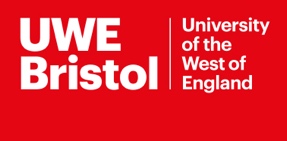 UK Droughts & Water Scarcity Programme (RCUK)
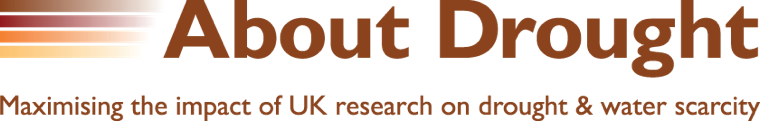 This is a six-year, 12 million pound research initiative funded by  consortium of research councils aimed at improving understanding and response to dry weather, water scarcity and drought in the UK in the context of a changing climate.
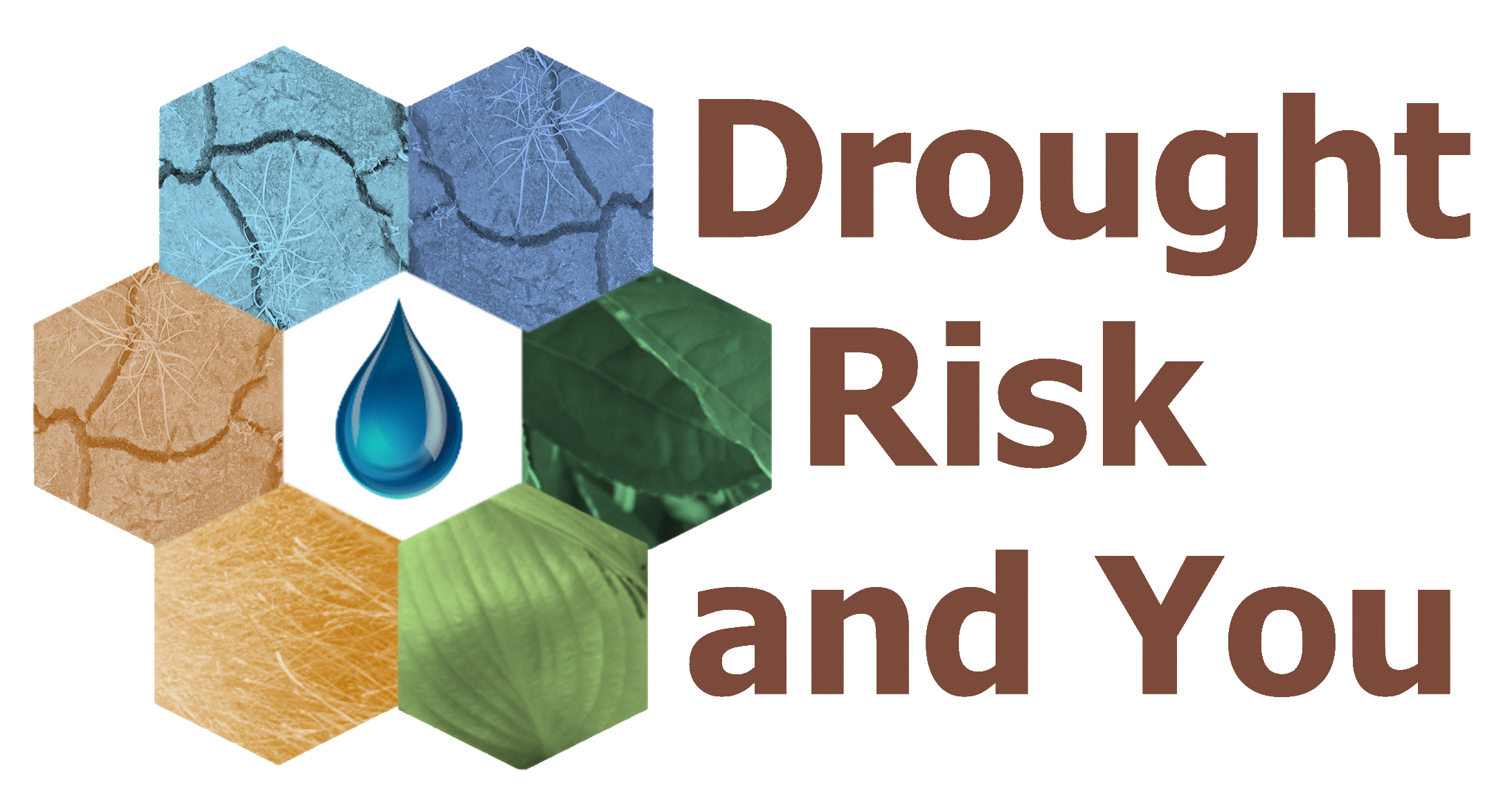 Identifying & Overcoming the Challenge
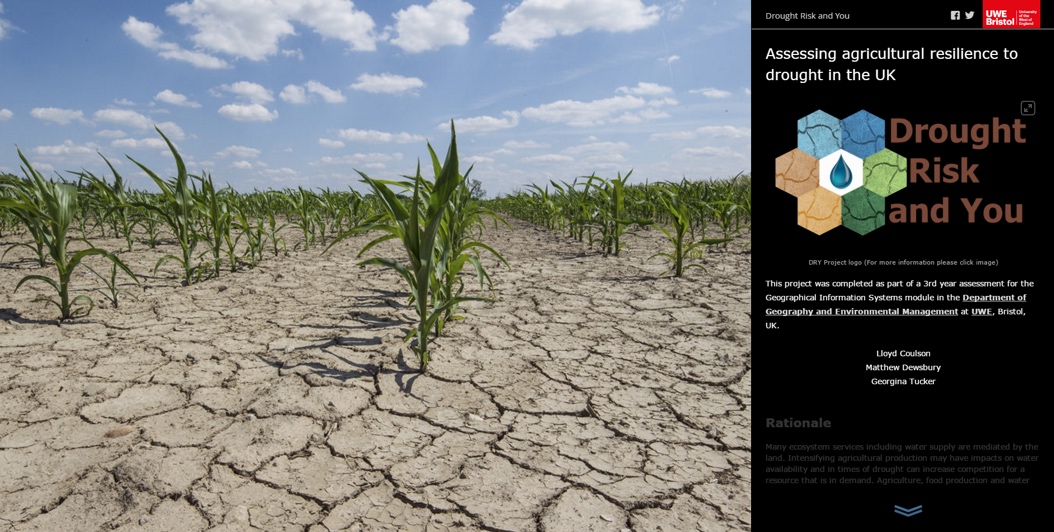 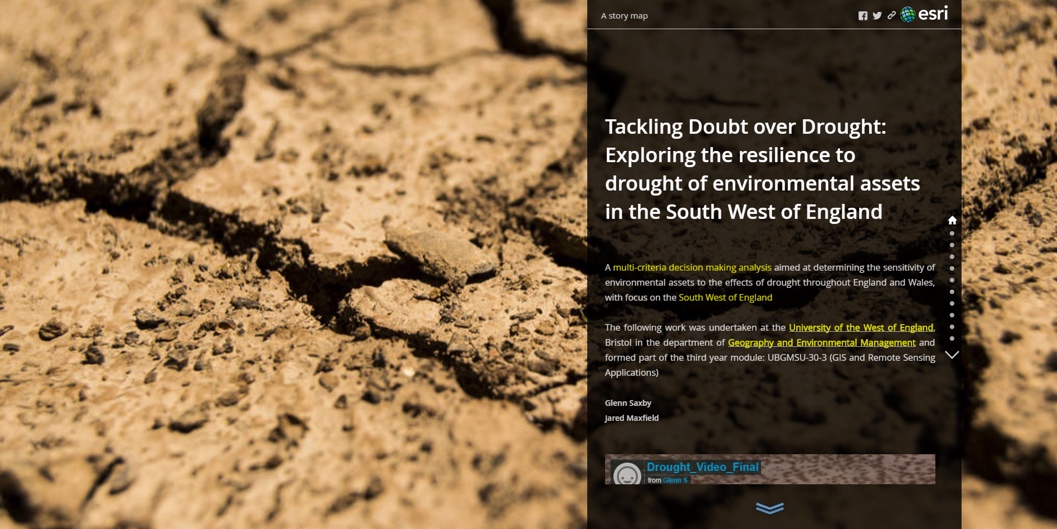 Benefits for Students
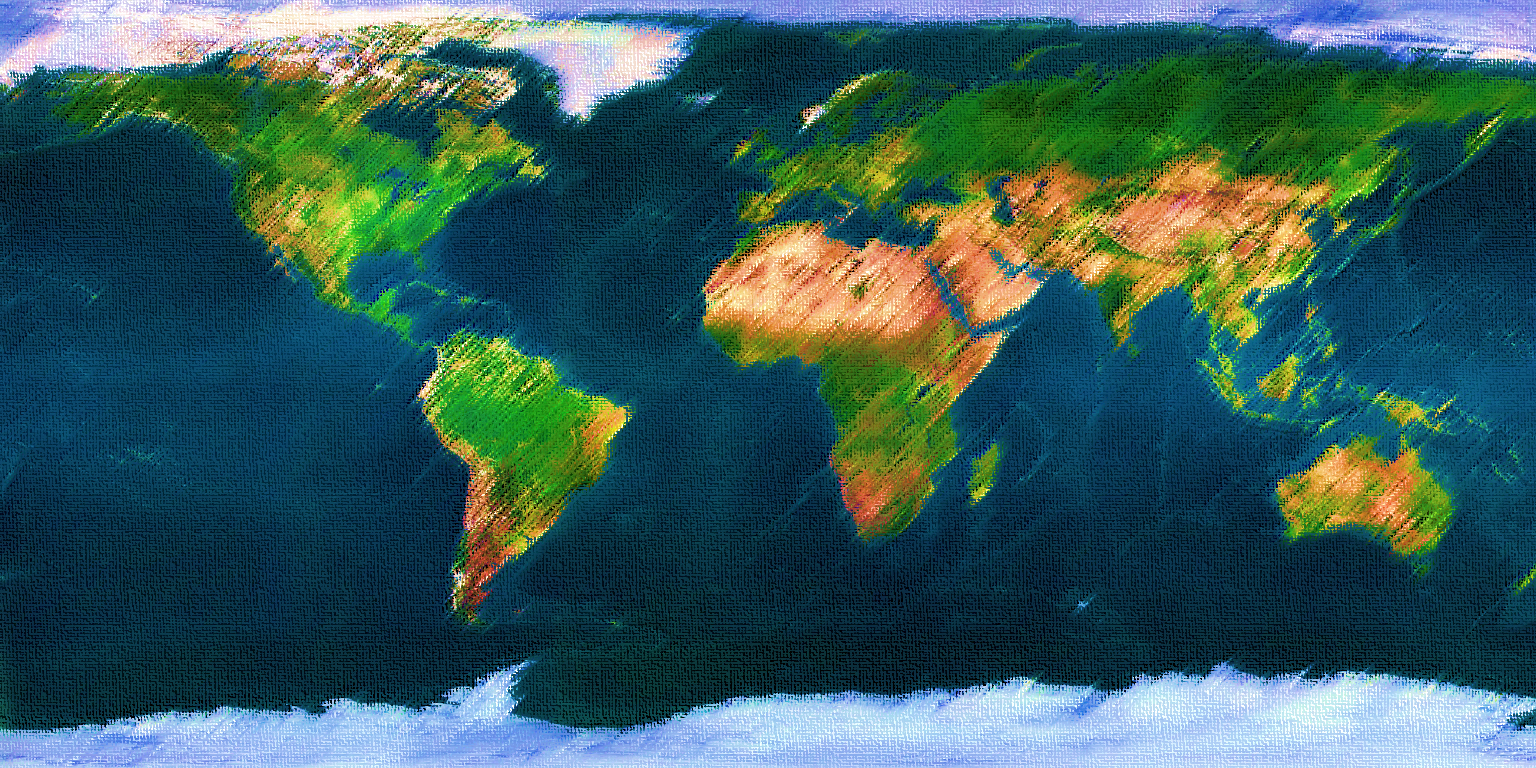 KNOWING
THINKING
Professional & Practice Oriented Skills
COMMUNICATING
ACTING
Benefits for Project Sponsors
Potential Challenges